Nova obrazovna paradigma  slika o  svakom detetu
Pružanja podrške deci sa teškoćama u funkcionisanju

dr Otilia Velišek-Braško
Novi Sad, 2021.
Literatura: Metodika inkluzivnog vaspitanja i obrazovanja (2018:19-24) I Godine uzleta (2018:11-12)
Paradigma
asocijacije
Paradigma
To je način na koji “vidimo” svet – ne očima, nego preko doživljaja, shvatanja, tumačenja. Naša uverenja, vrednosti i postupci određuju naše paradigme.

Paradigme u nauci dao je Kun (Thomas Kuhn), koji ističe da naučna paradigma podrazumeva ono što se posmatra ili razmatra, pitanja koja se postavljaju, kako se pitanja struktuiraju, kako se sprovode naučna istraživanja i kako se  interpretiraju naučna saznanja (Gajić & Lungulov, 2011).

Obrazovne paradigme su kao modeli, šeme, orjentiri ili uzori u procesu obrazovanja i učenja, one daju okvir na koji nači se posmatra i tumači kontekst aktera (vaspitno-obrazovne ustanove, deteta, okruženja, odraslih…), određuju njihove uloge i kvalitet u vaspitanju, obrazovanju i učenju.
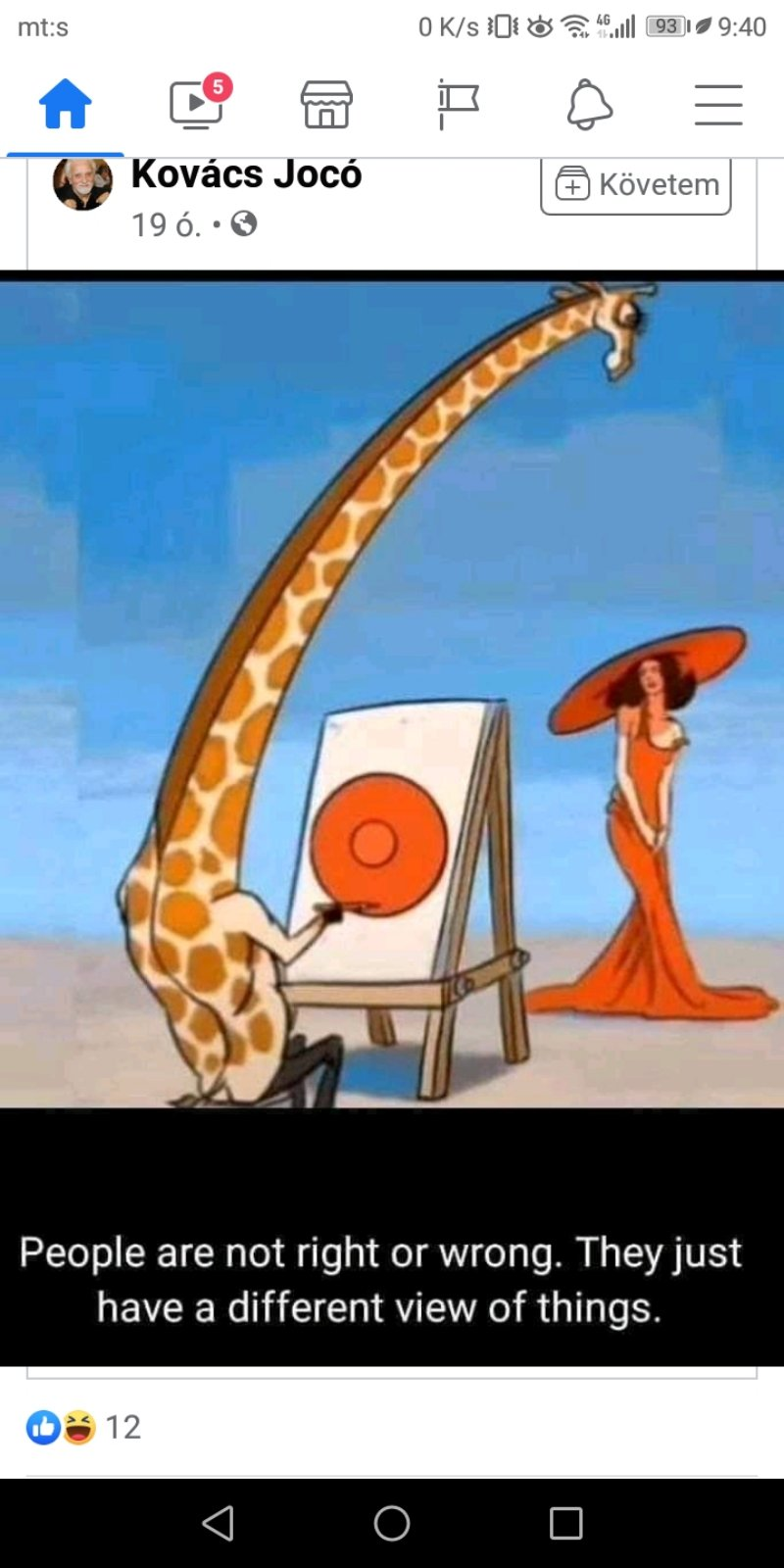 Godine uzleta
Nova obrazovna paradigma kod nas
Obrazovna paradigma
NOVA
TRADICIONALNA
učenje sekvencijalno
fokusom na davanje ispravnih odgovora
različite discipline, metodičke oblasti, predmeti
atomistički pristup 
(delovi pre celine)
humanističkim shvatanjima deteta i razvoja deteta 
celovito u svom prirodnom kontekstu
karakteriše holistički pristup u učenju 
(celina pre delova)
razumevalju deteta i sagledavanju konkrete situacije
Ginger bred man  – „Slatkiš od deteta“
Svako dete je …
SLIKA O
SVAKOM 
DETETU
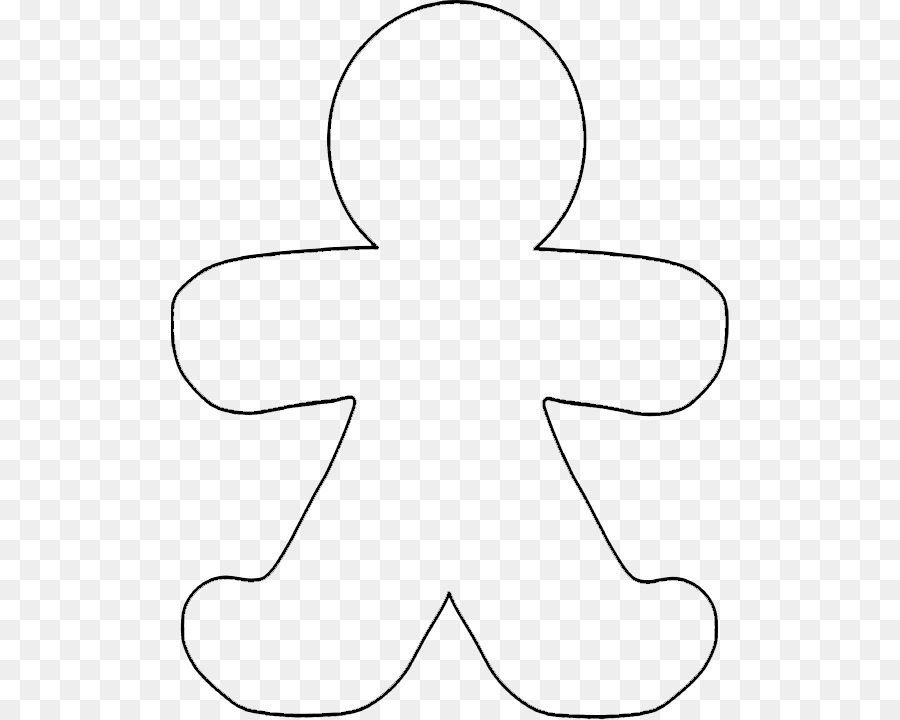 Kreativno
Jedinstveno
Kompetentno
Celovito
Bogato potencijalima
Koncepcija 
Godina uzleta
 (str. 13-14)
Biće igre
Društveno biće
Sposobno za učenje
Usmeren na 
odnose
„zvrk“Drugačije dete
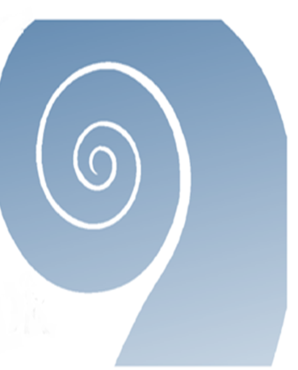 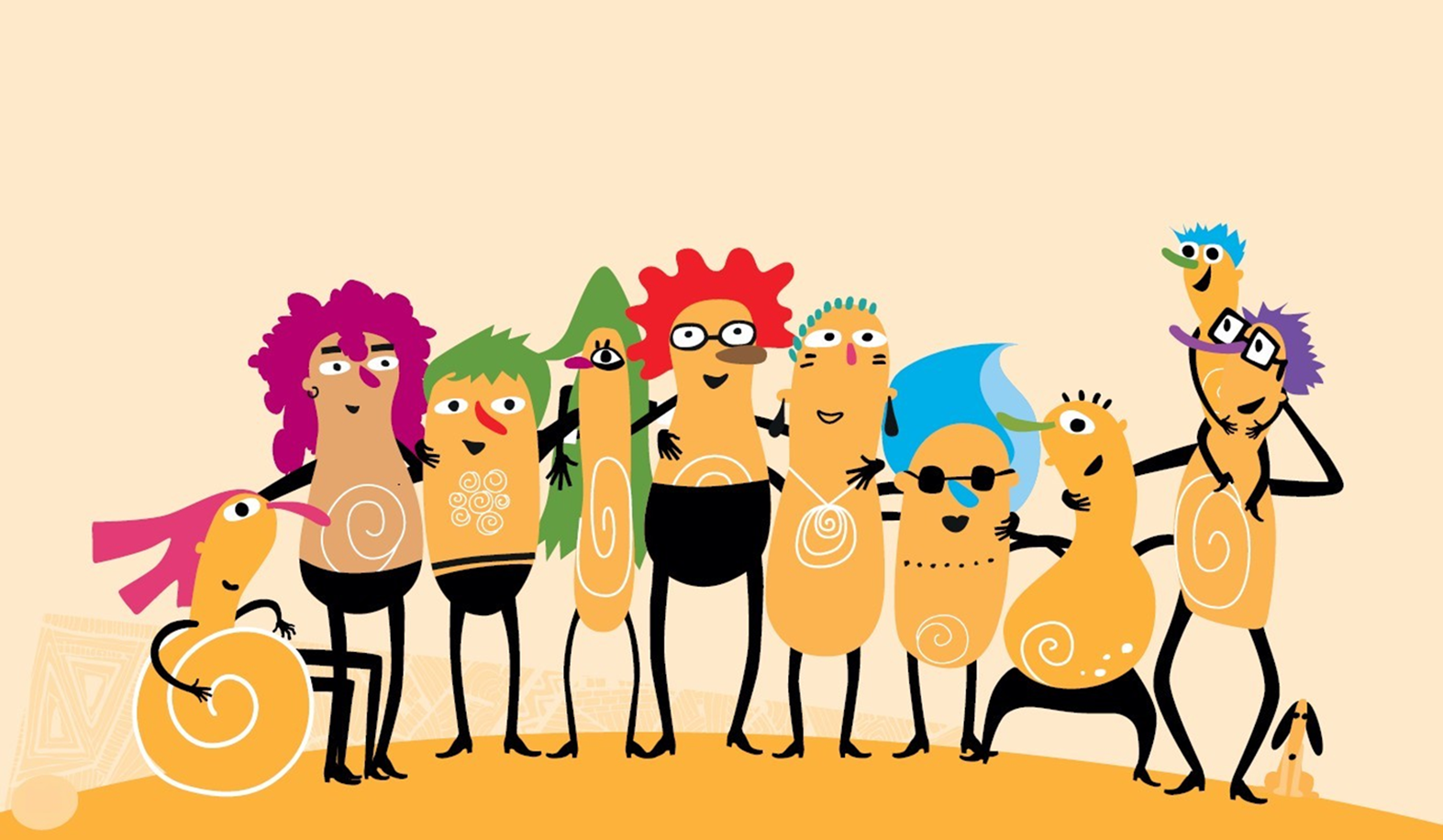 „zvrk“Drugačije dete
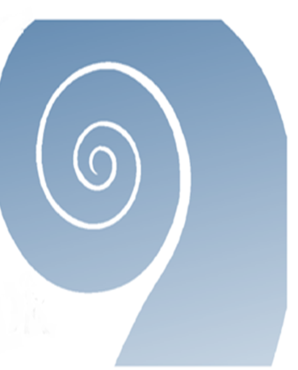 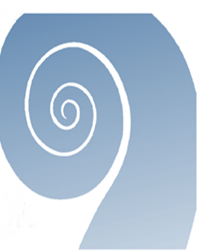 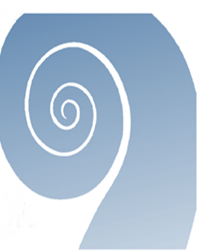 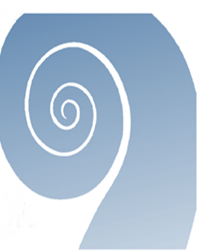 Koncepcija 
Godina uzleta
Ginger bred man
„Zvrkasto“ dete je …
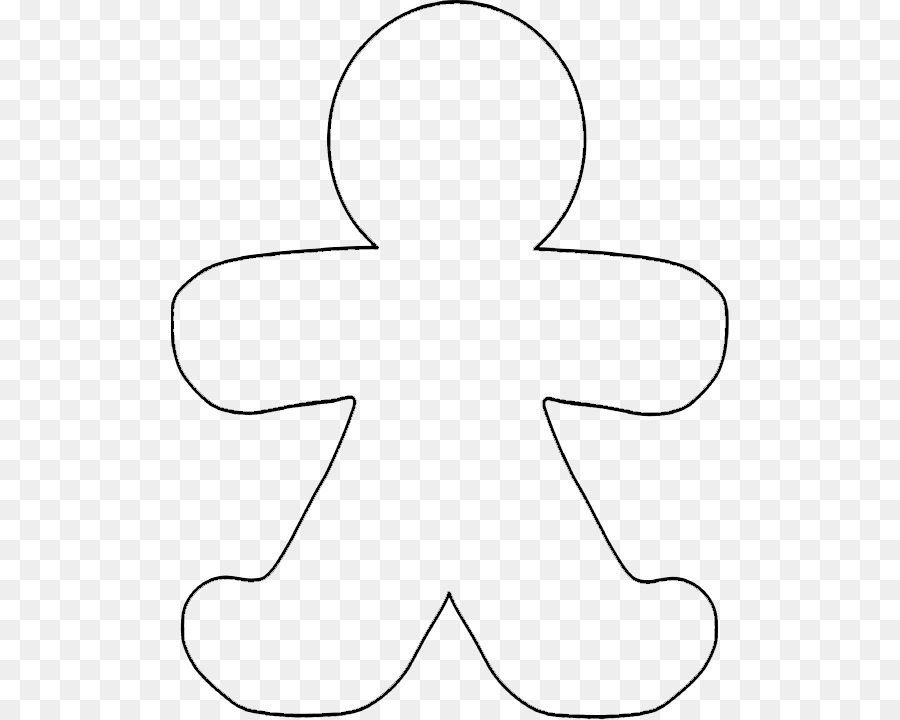 SLIKA O SVAKOM 
DETETU
Kreativno
Jedinstveno
Kompetentno
Celovito
Bogato potencijalima
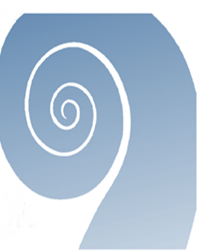 Biće igre
Društveno biće
Sposobno za učenje
Usmeren
 na odnose
I deca su kompetentna!
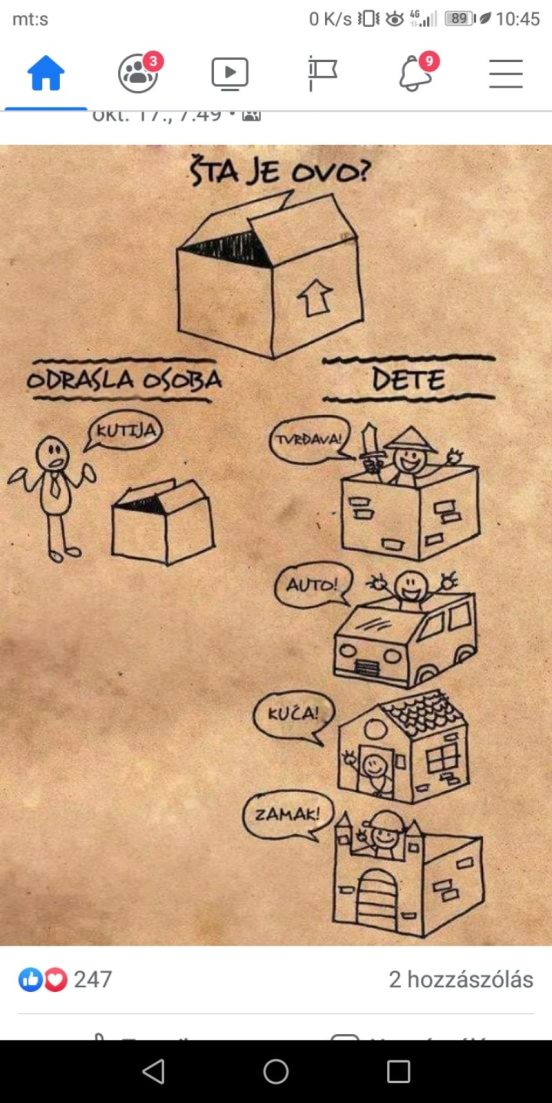 Huston Ekoauto
Gerald mcboing-boing
Crtani film
Hvala na pažnji!
Da li je i ova Biljana kompetentna i puna potencijala!?!?!?